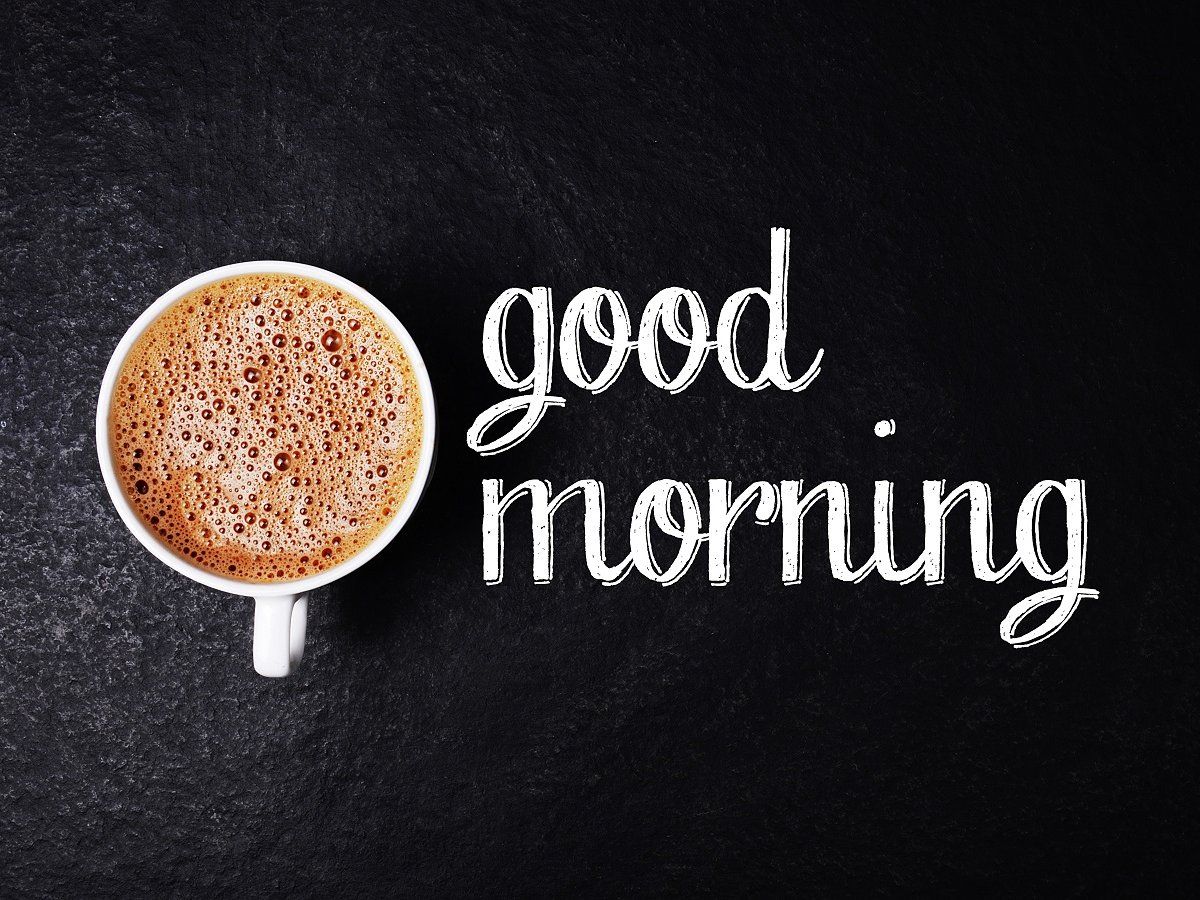 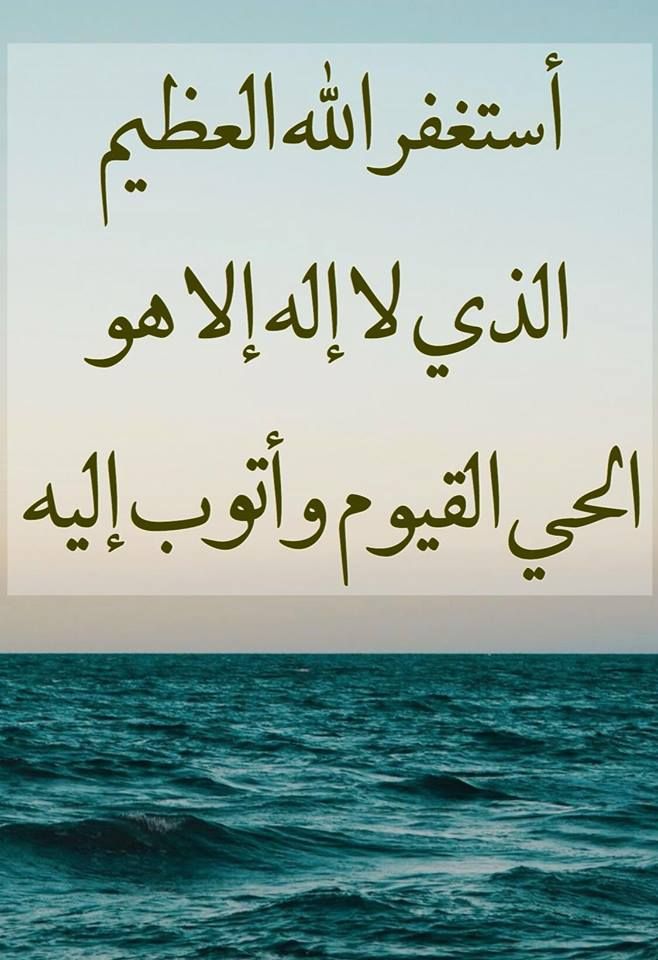 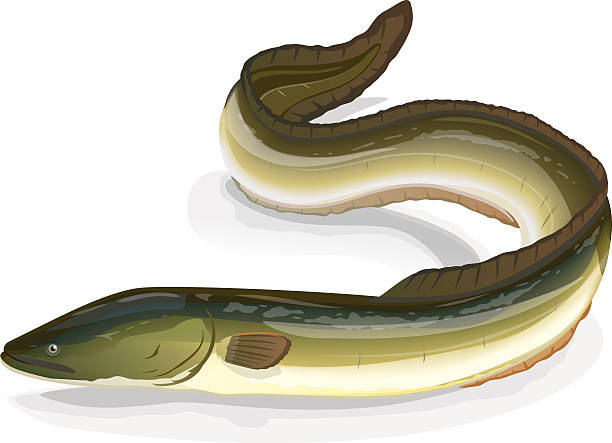 eel
Slippery
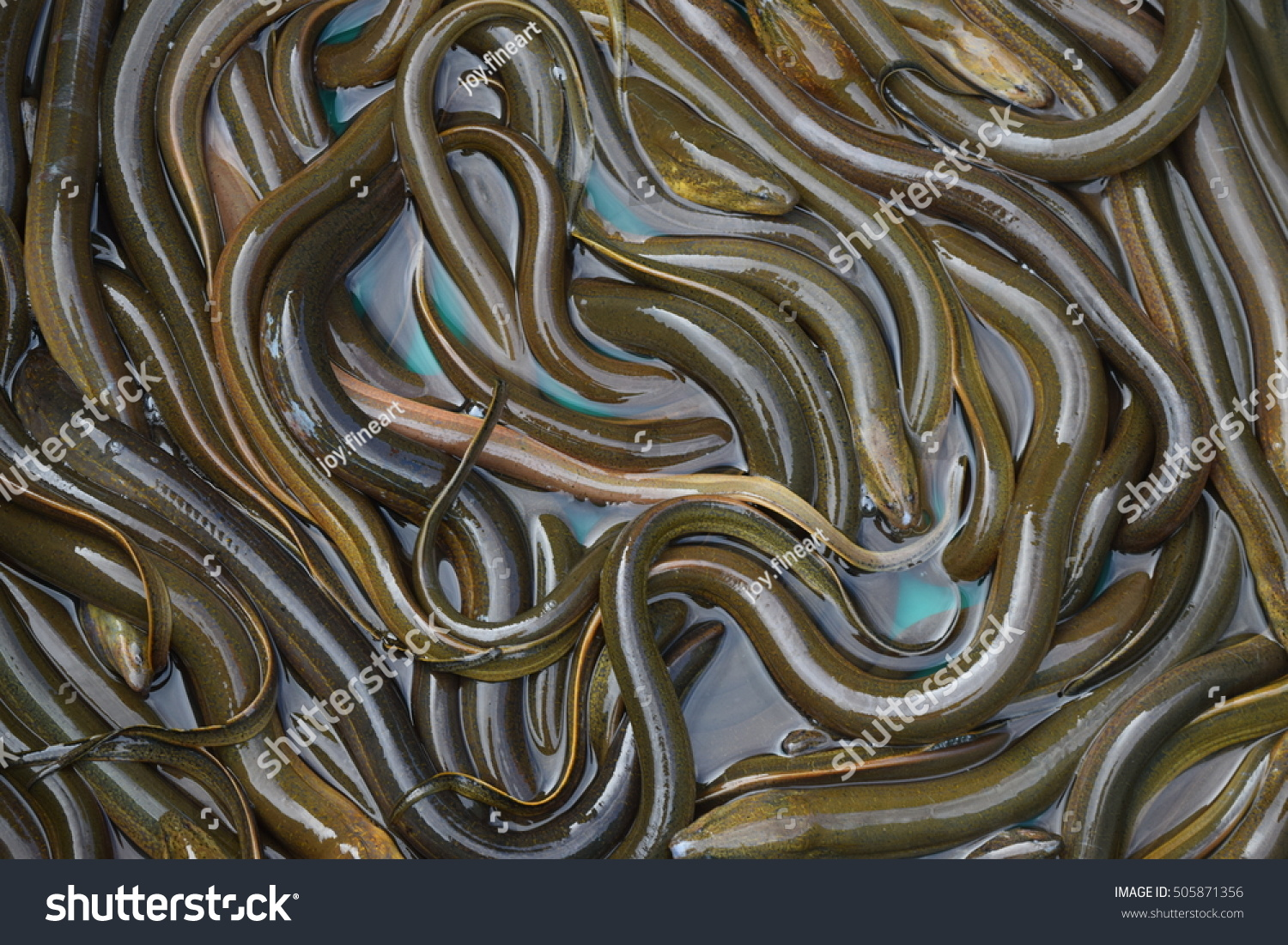 Walrus
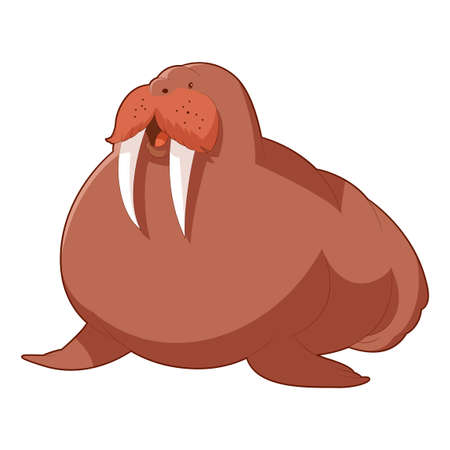 Fat
As fat as walrus.
fat
fat
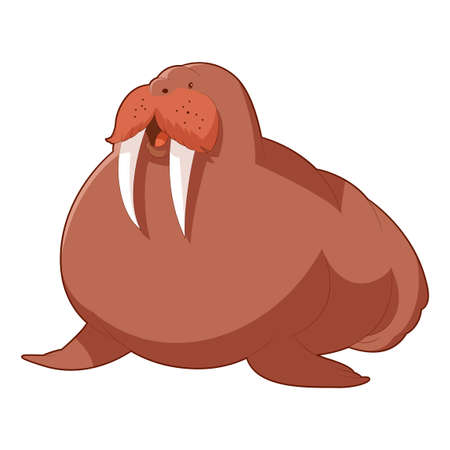 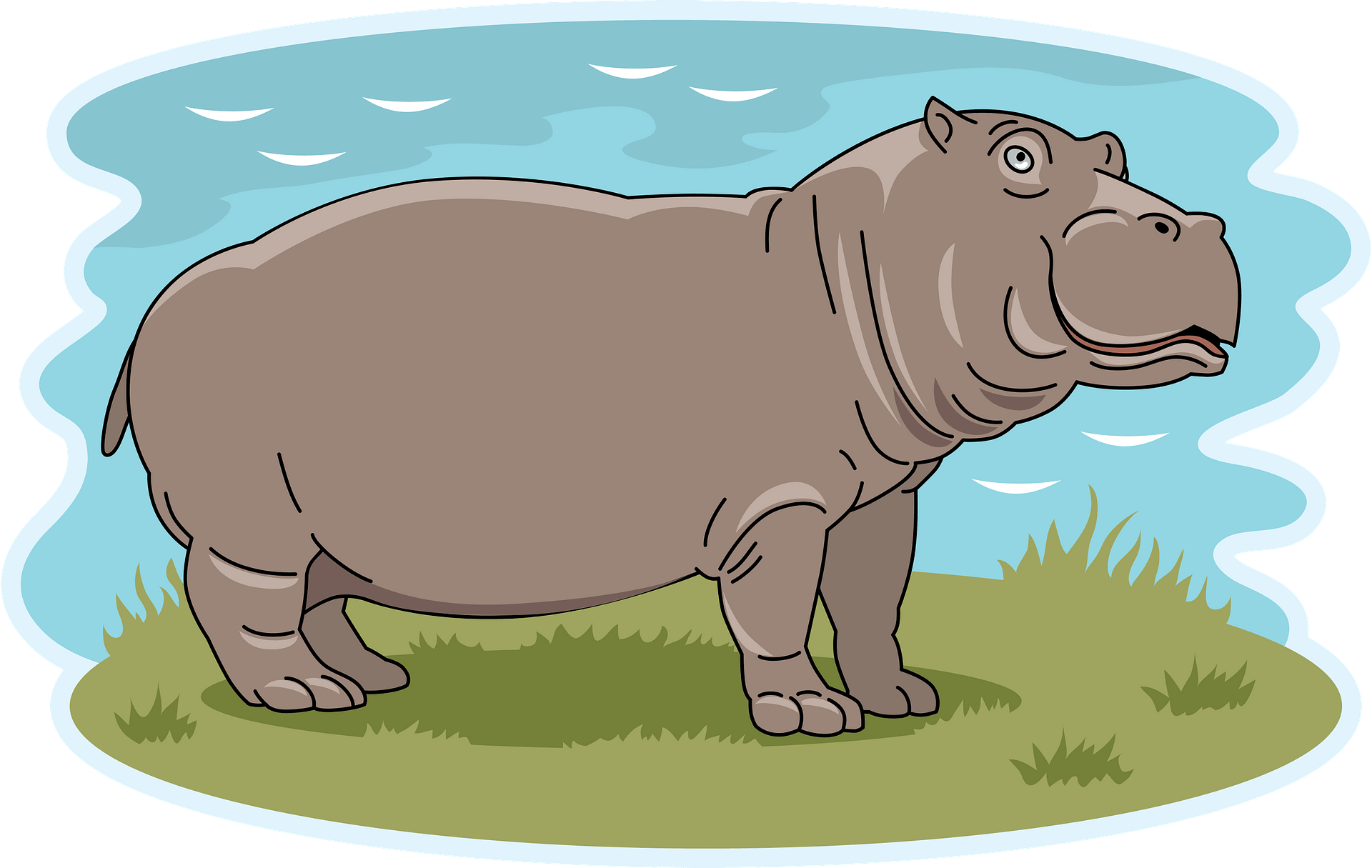 hippo
walrus
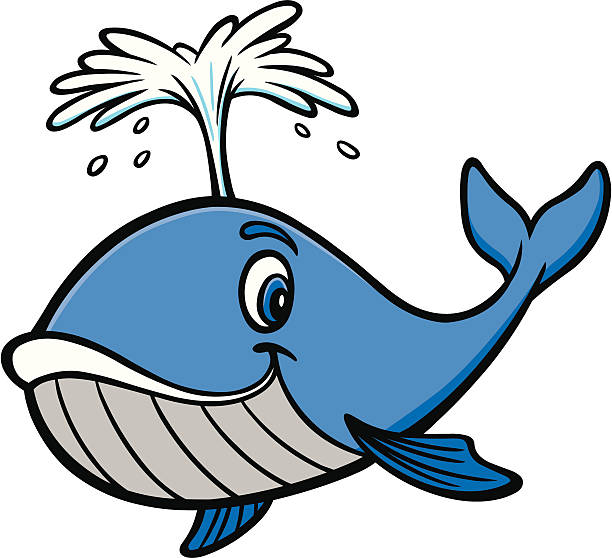 a whale
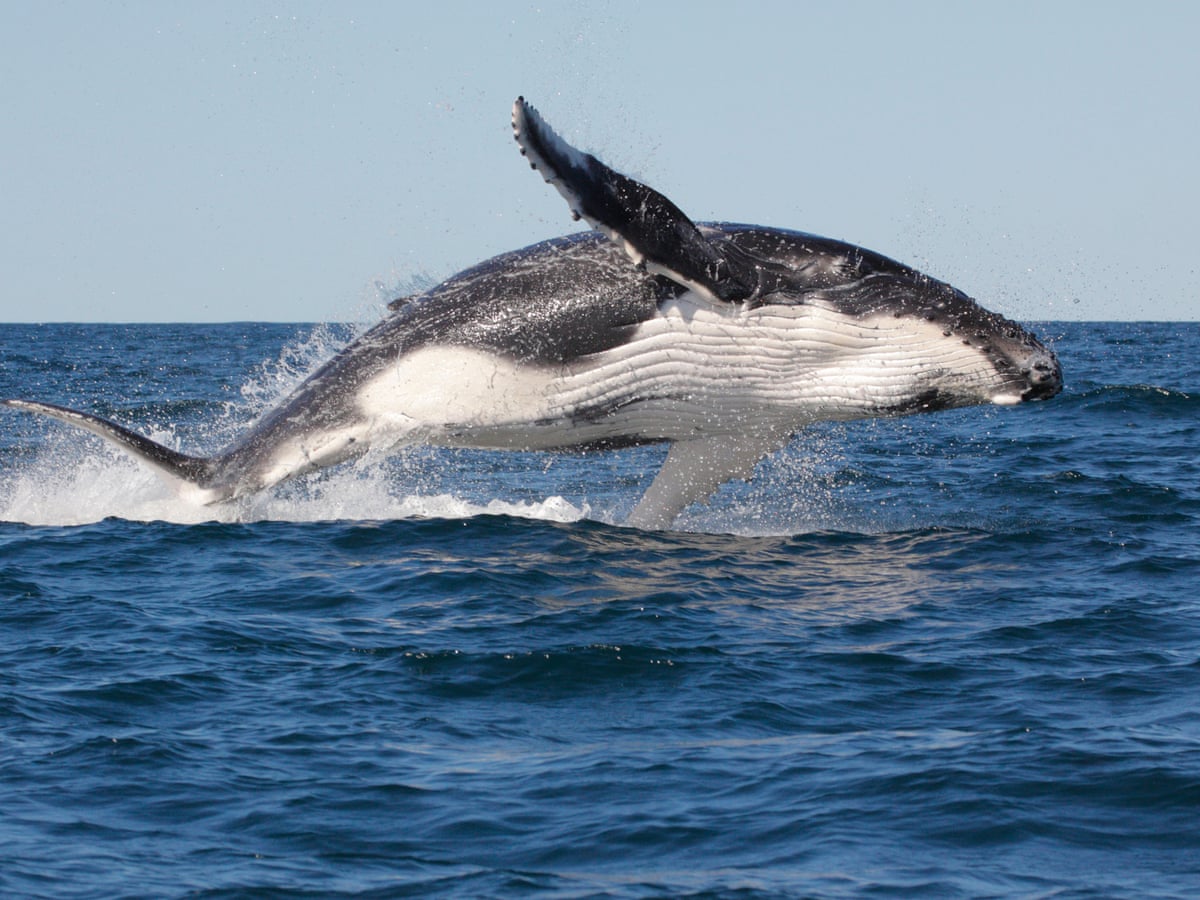 Big
As big as whale.
big
big
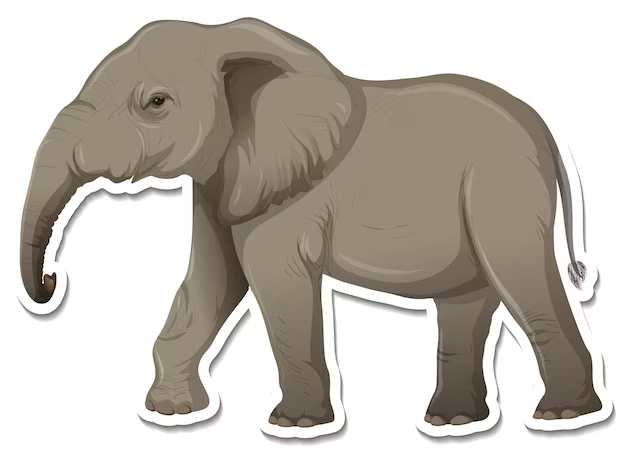 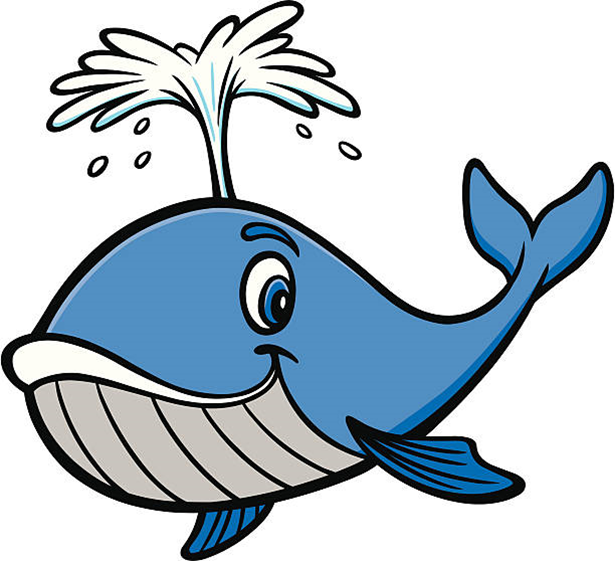 elephant
whale
Dolphins
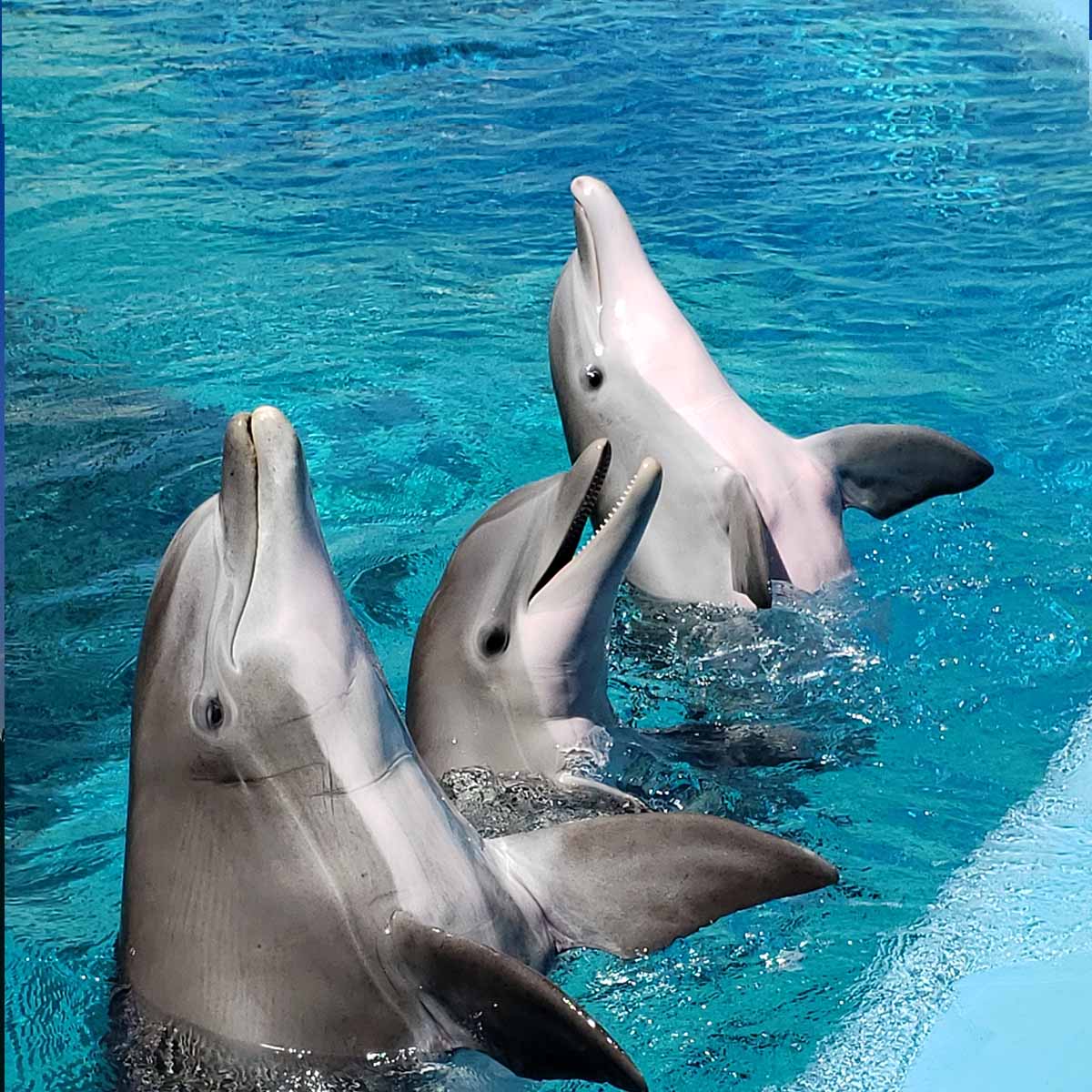 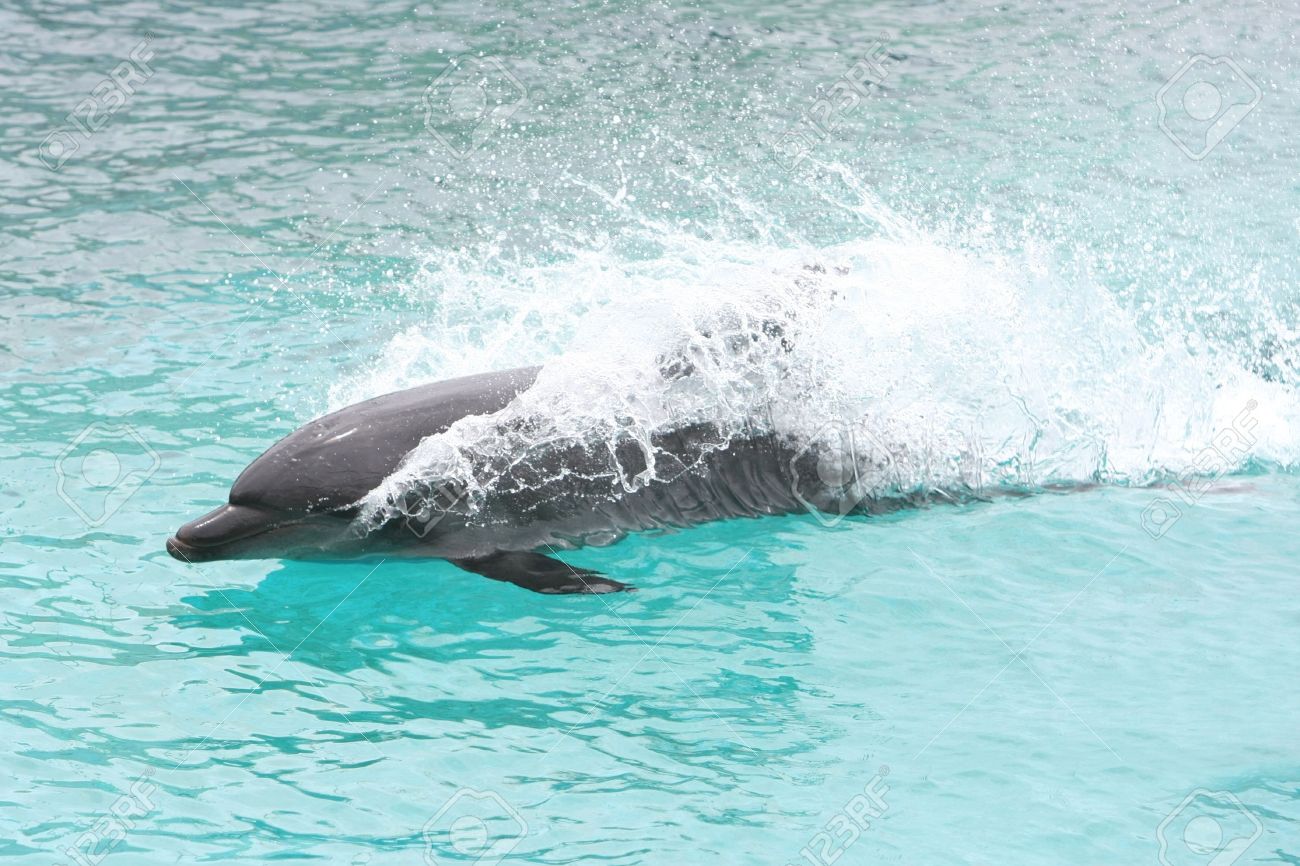 Fast.
As fast as dolphin.
fast
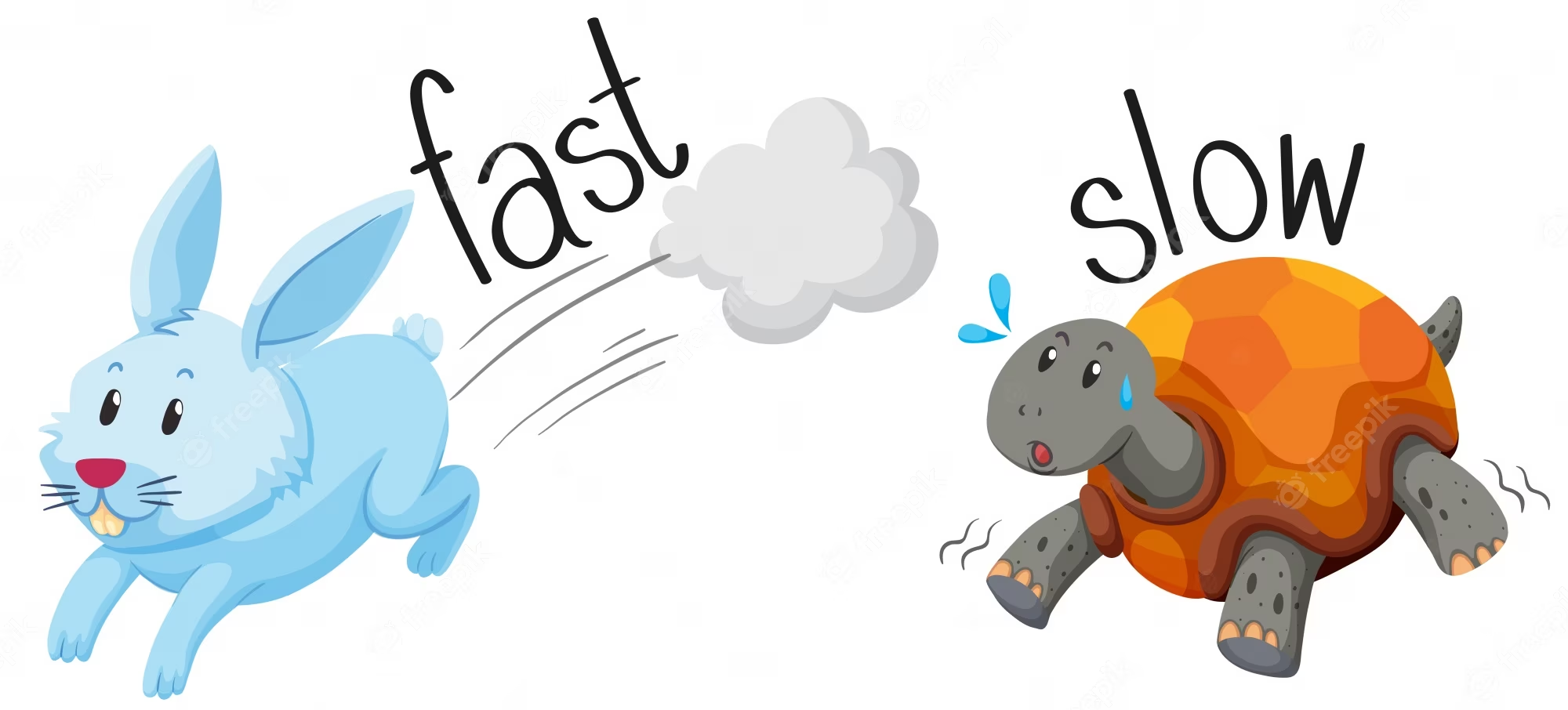 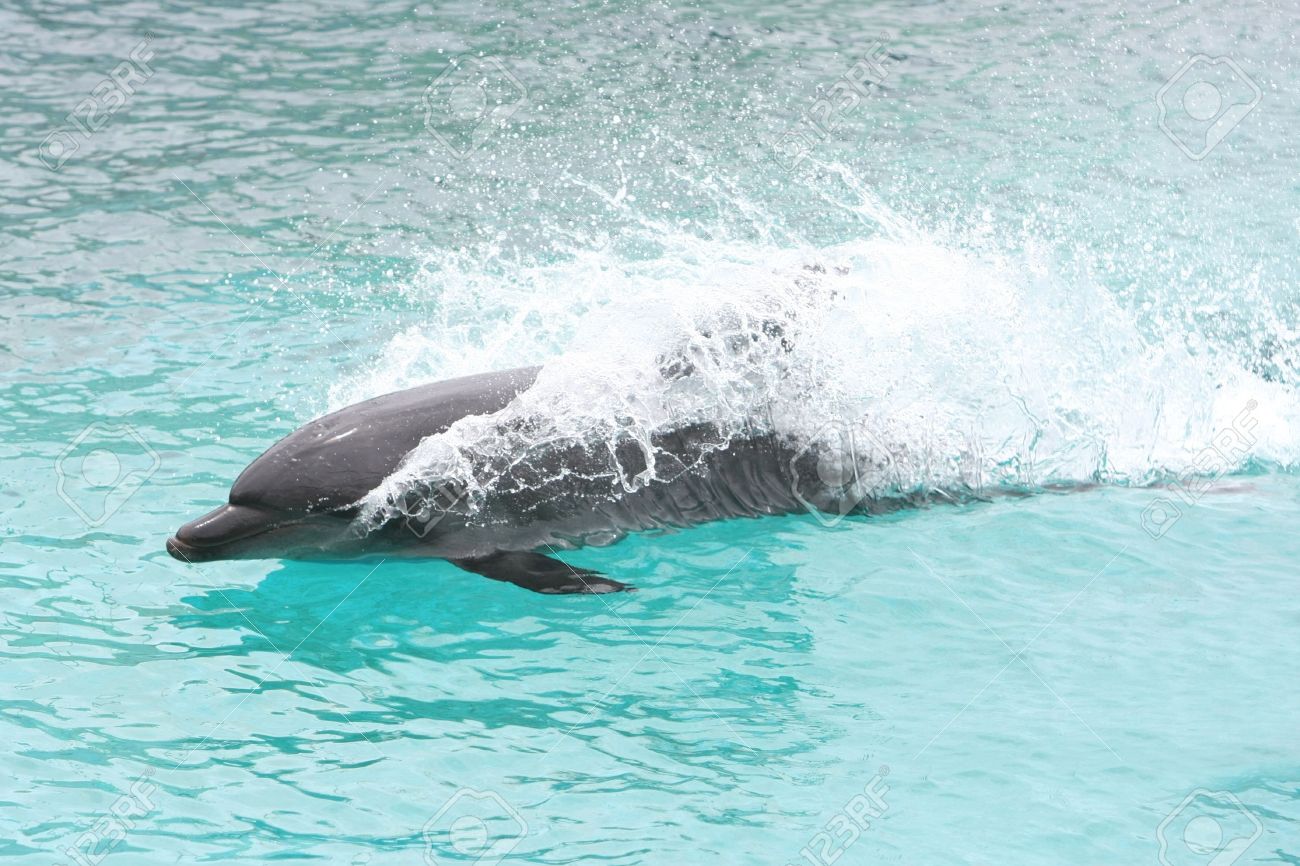 rabbit
Dolphin
a seahorse
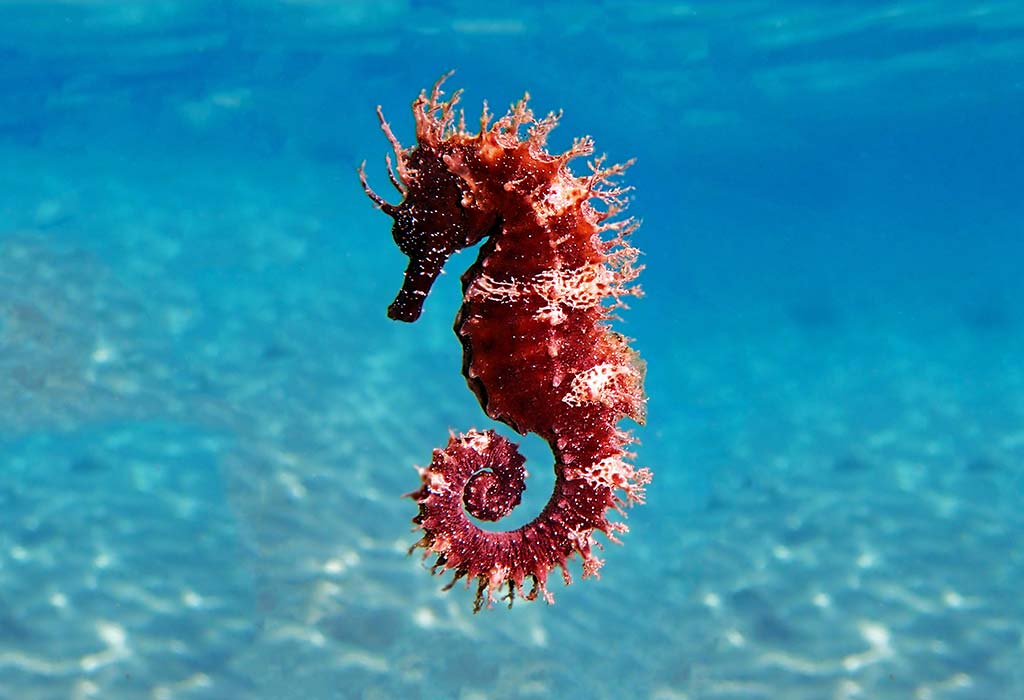 Slow .
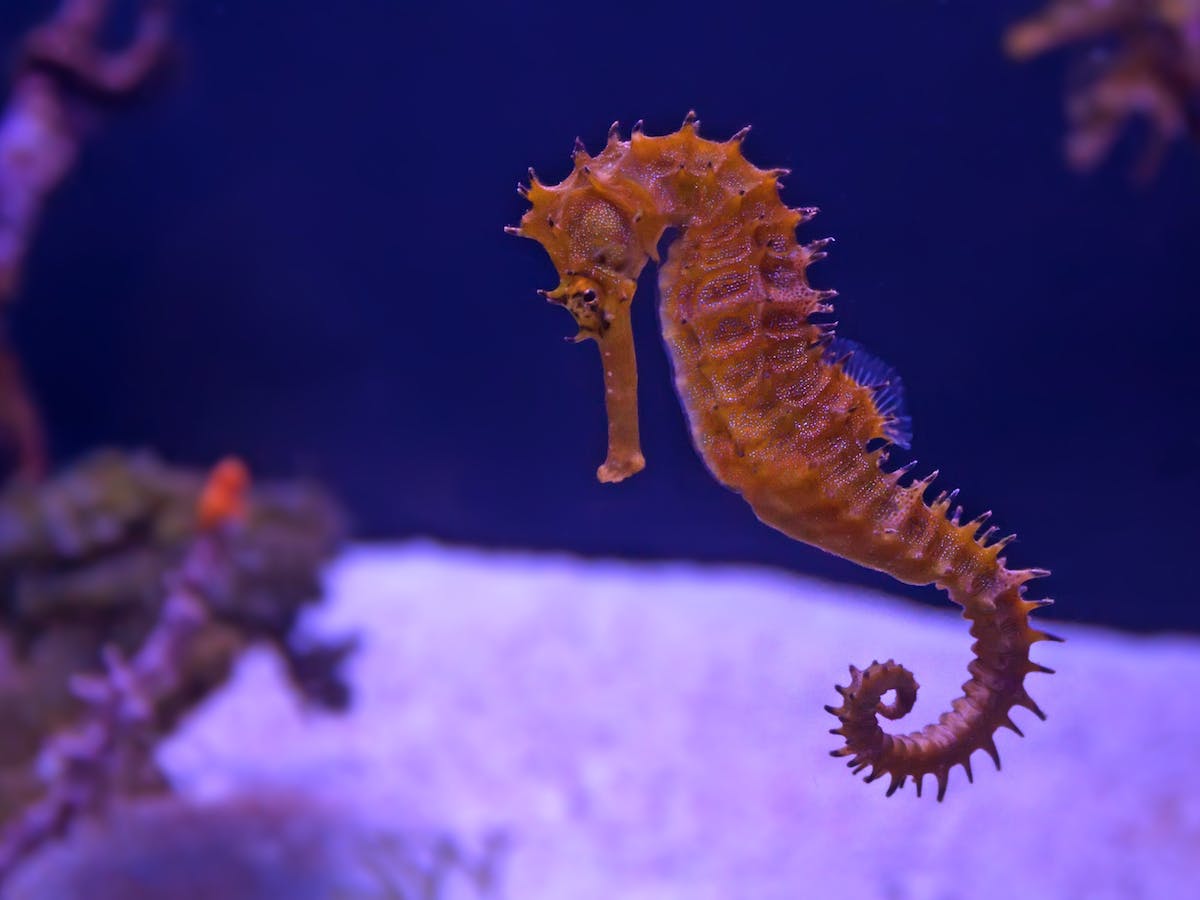 As slow as seahorse.
slow
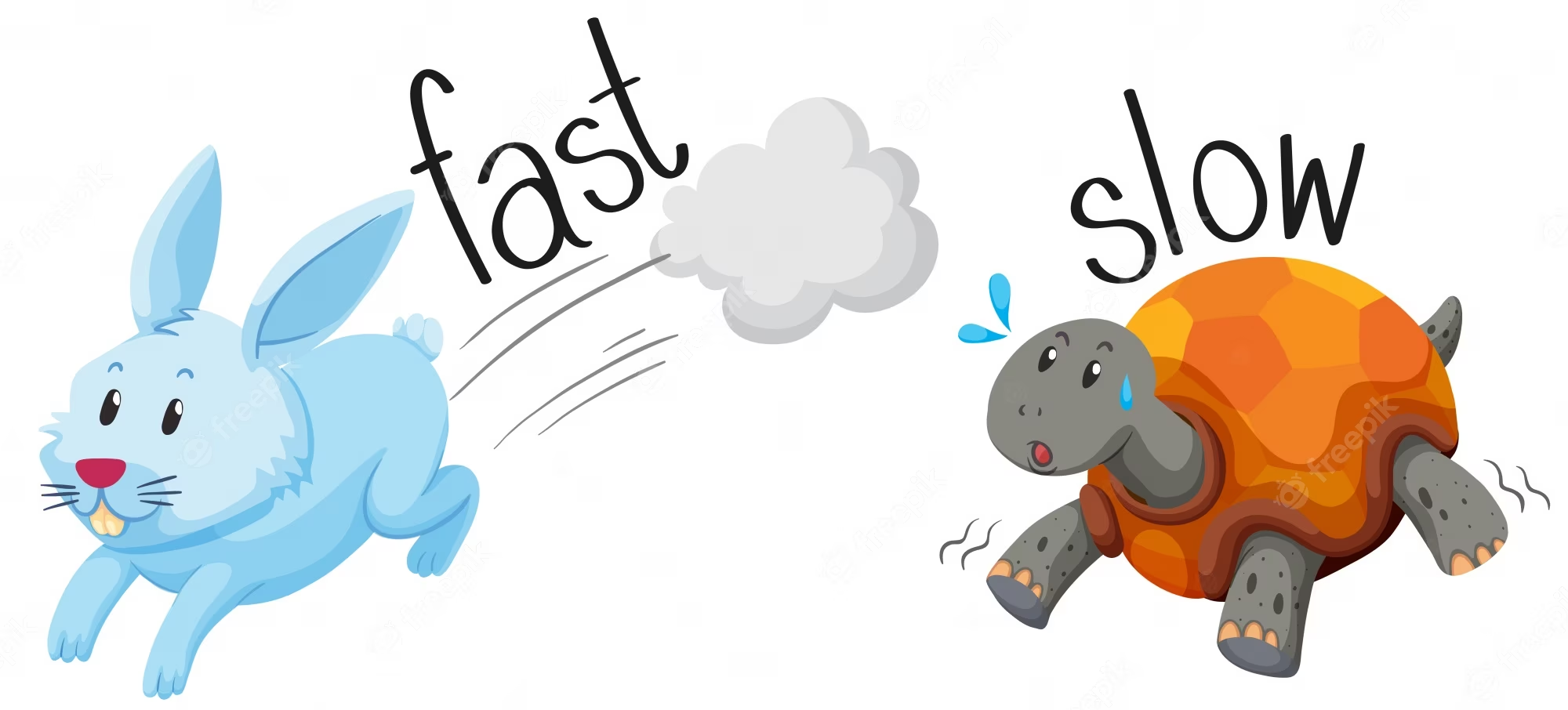 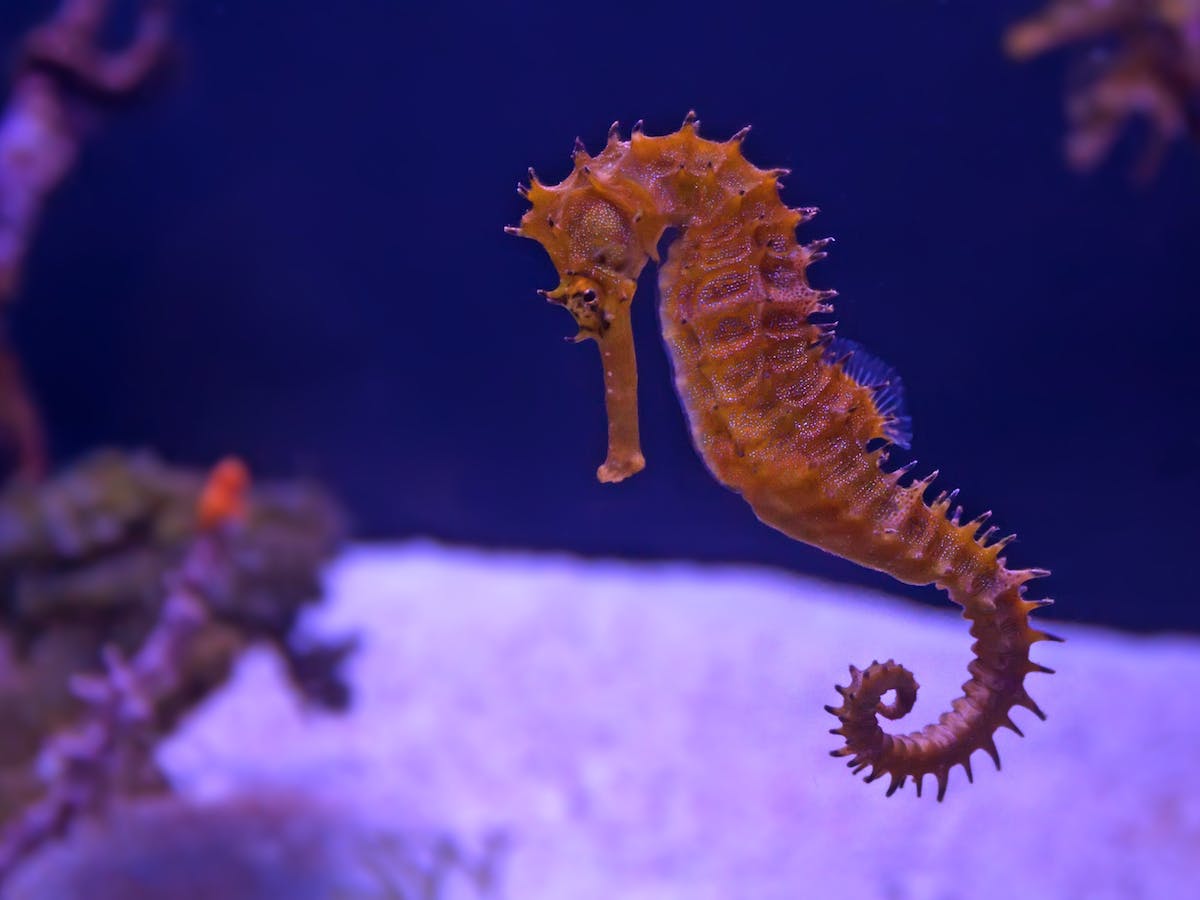 Turtle
Seahorse
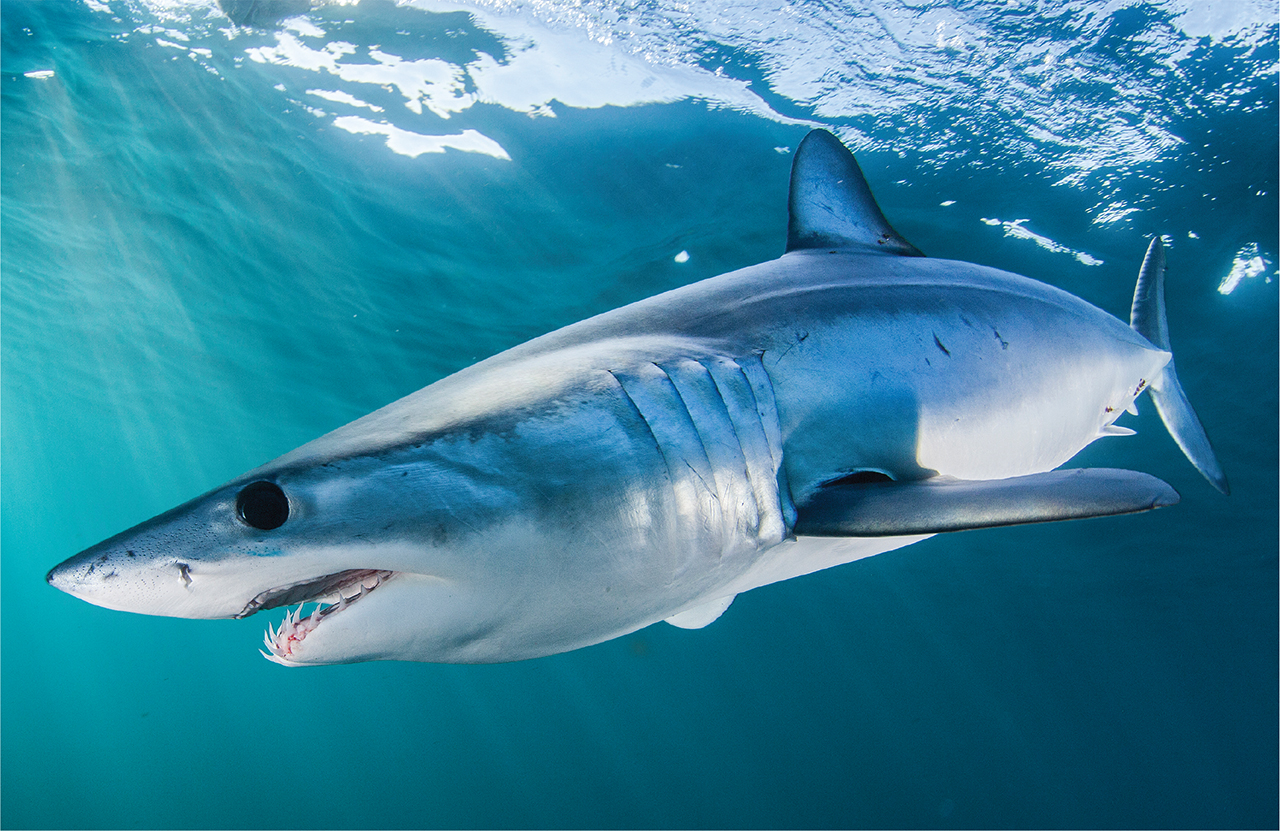 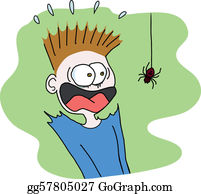 Sharks
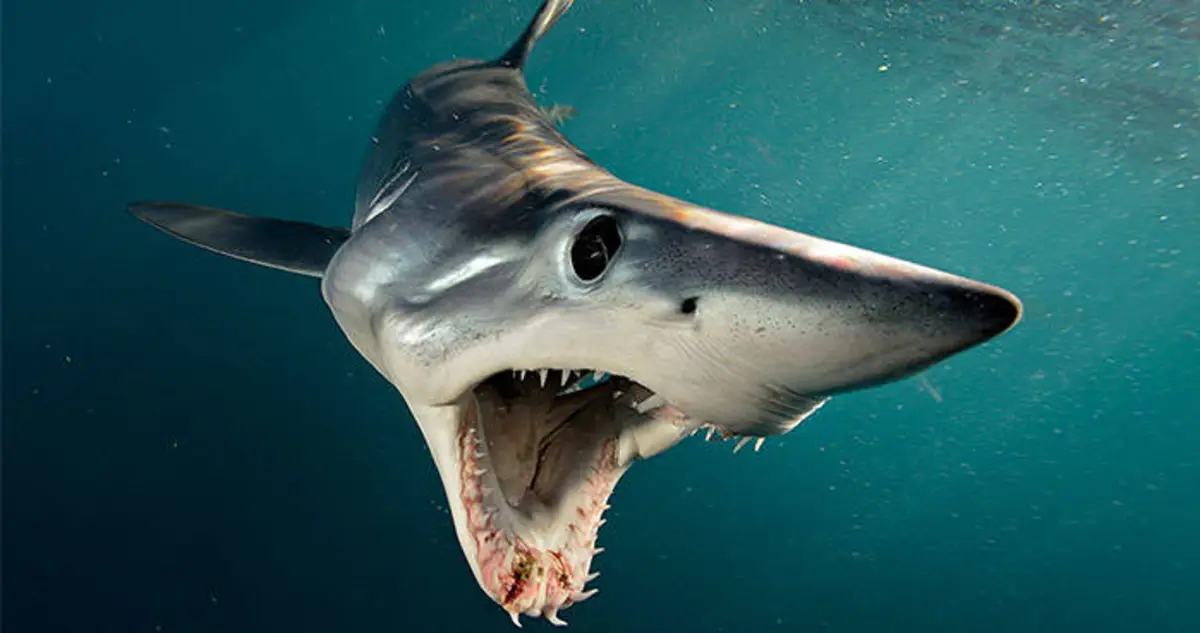 Scary
As scary as shark.
scary
scary
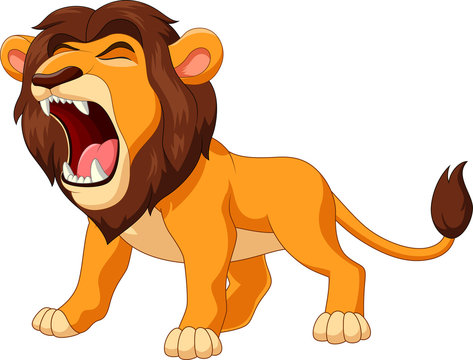 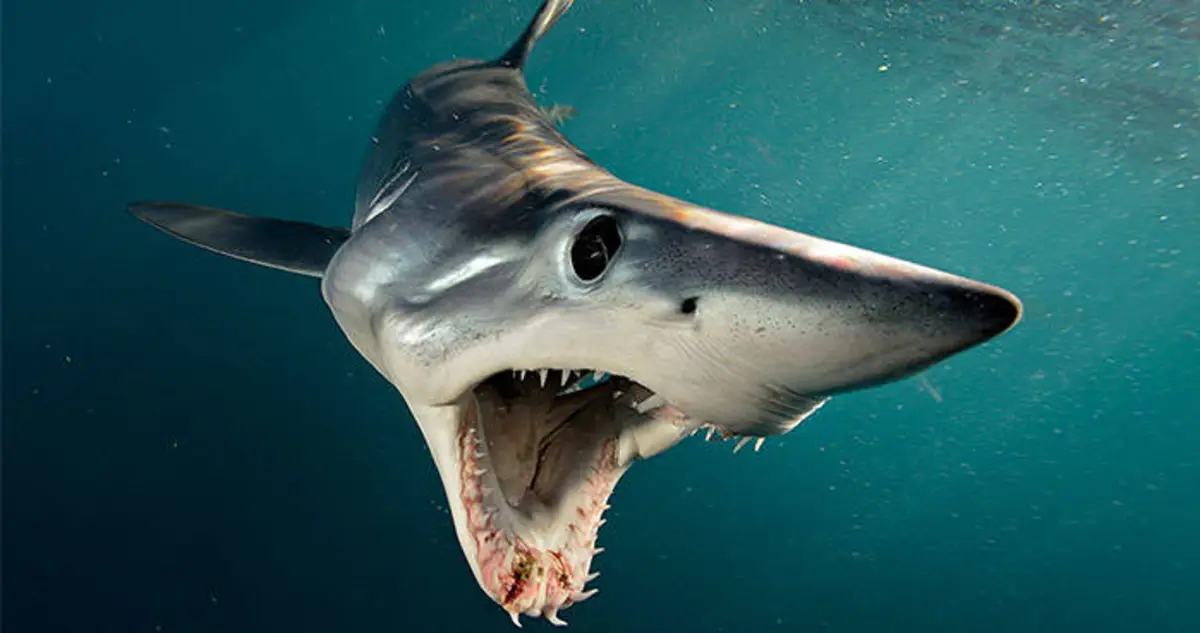 shark
lion
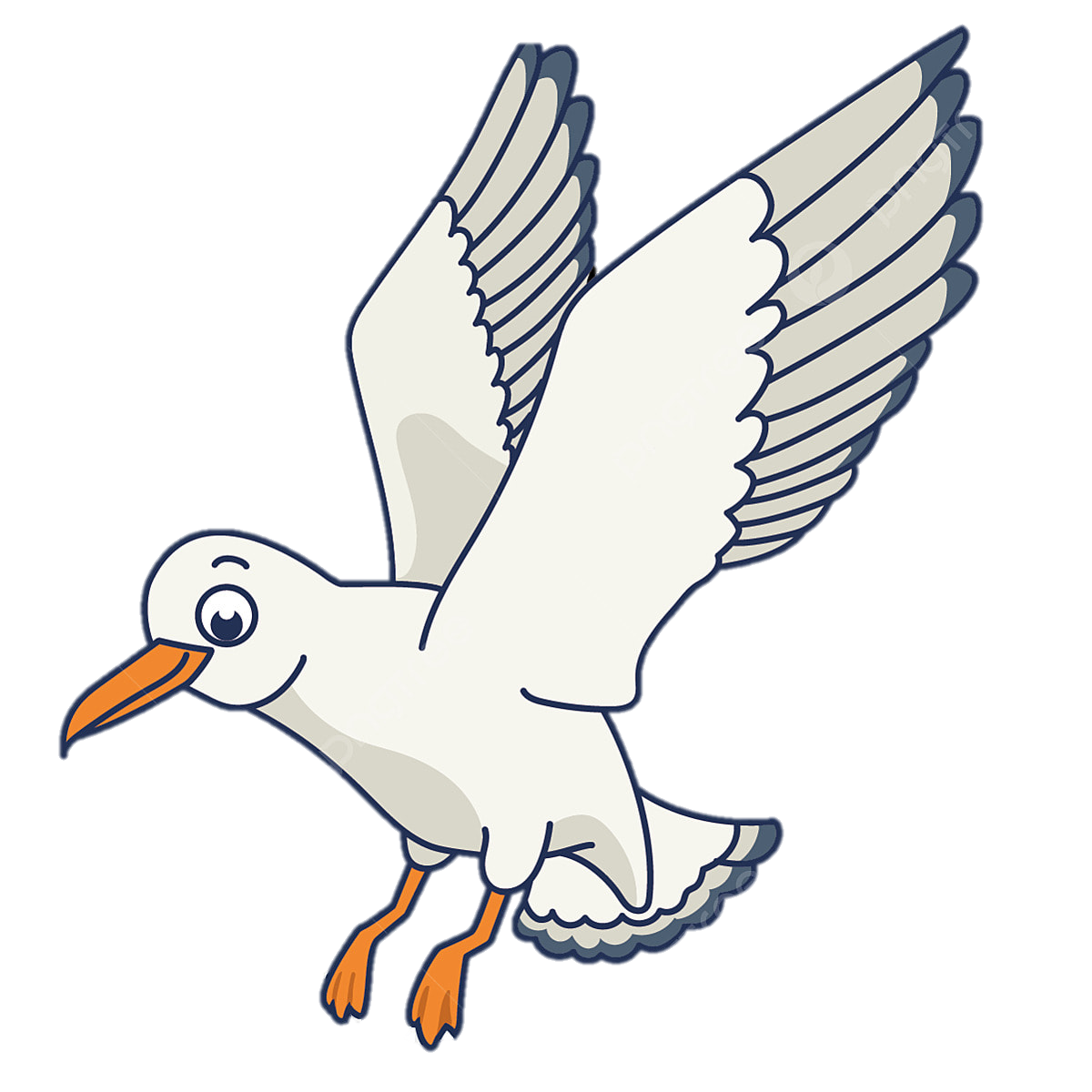 sea gull
noisy
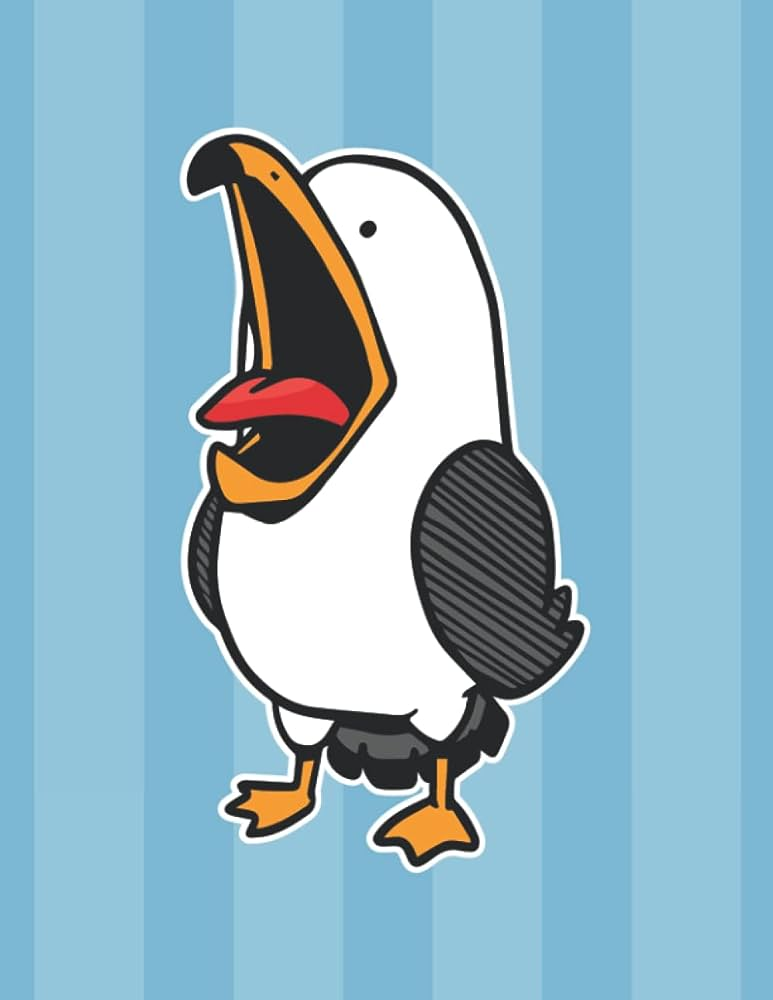 As noisy as parrot.
noisy
noisy
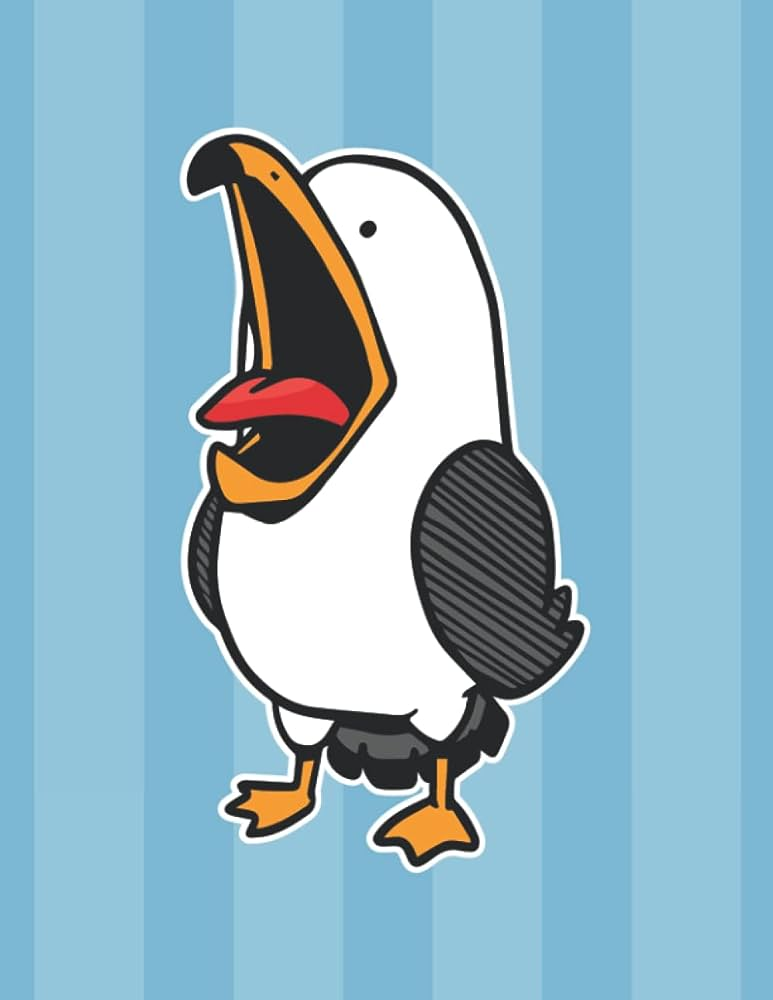 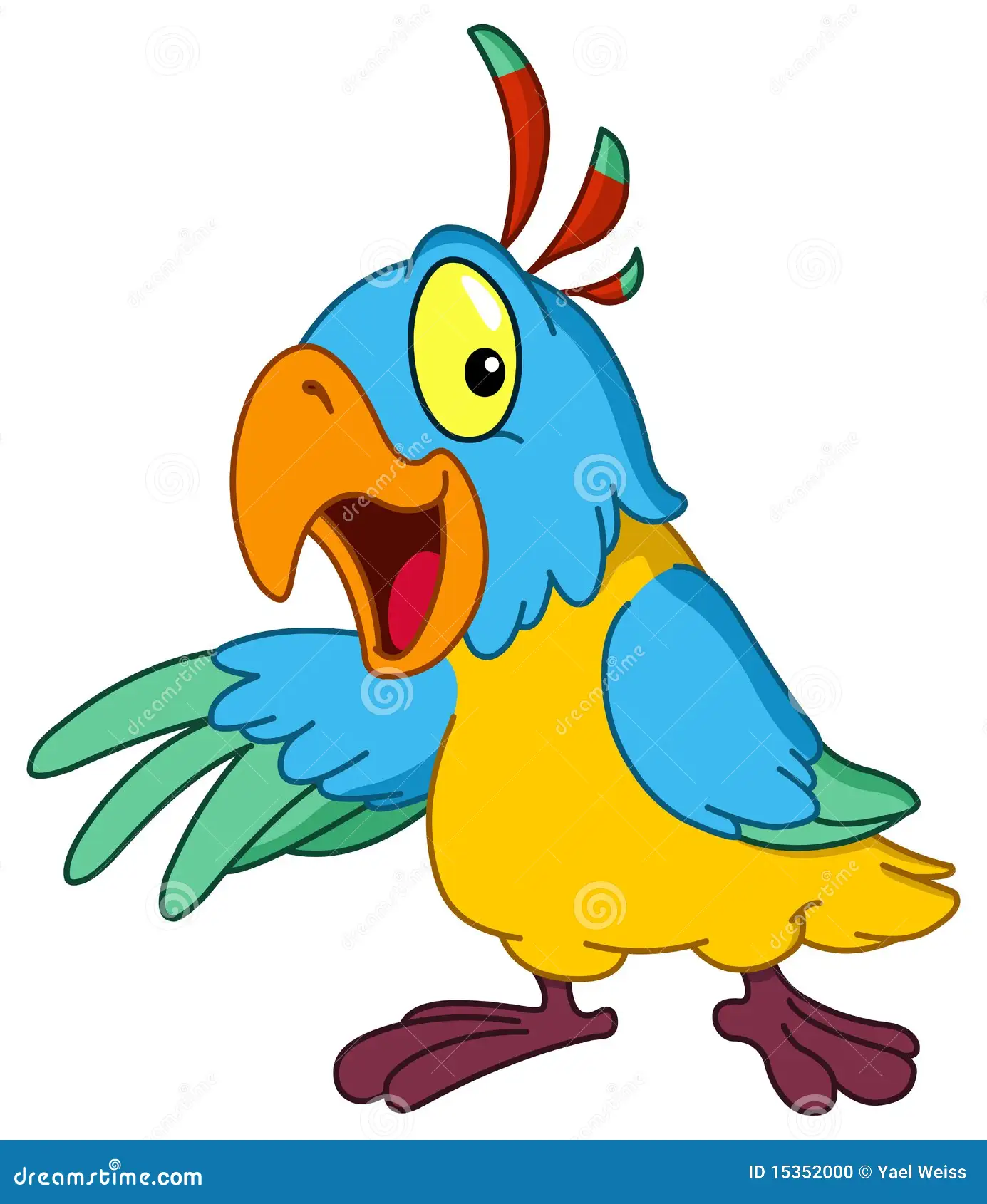 seagull
parrot
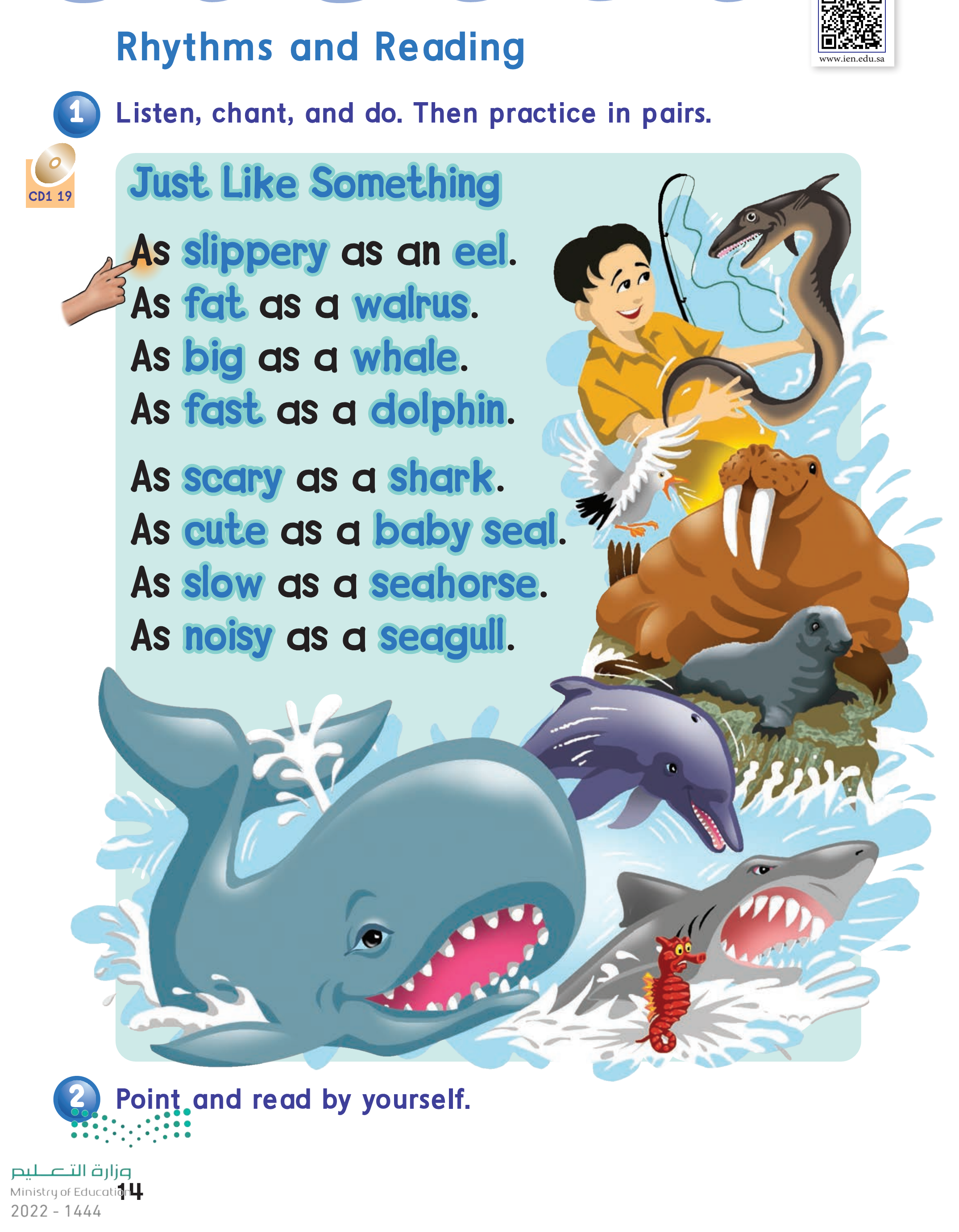 Page : 14
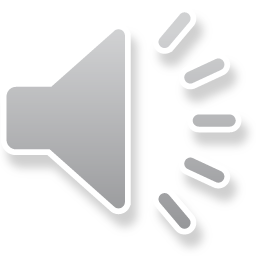 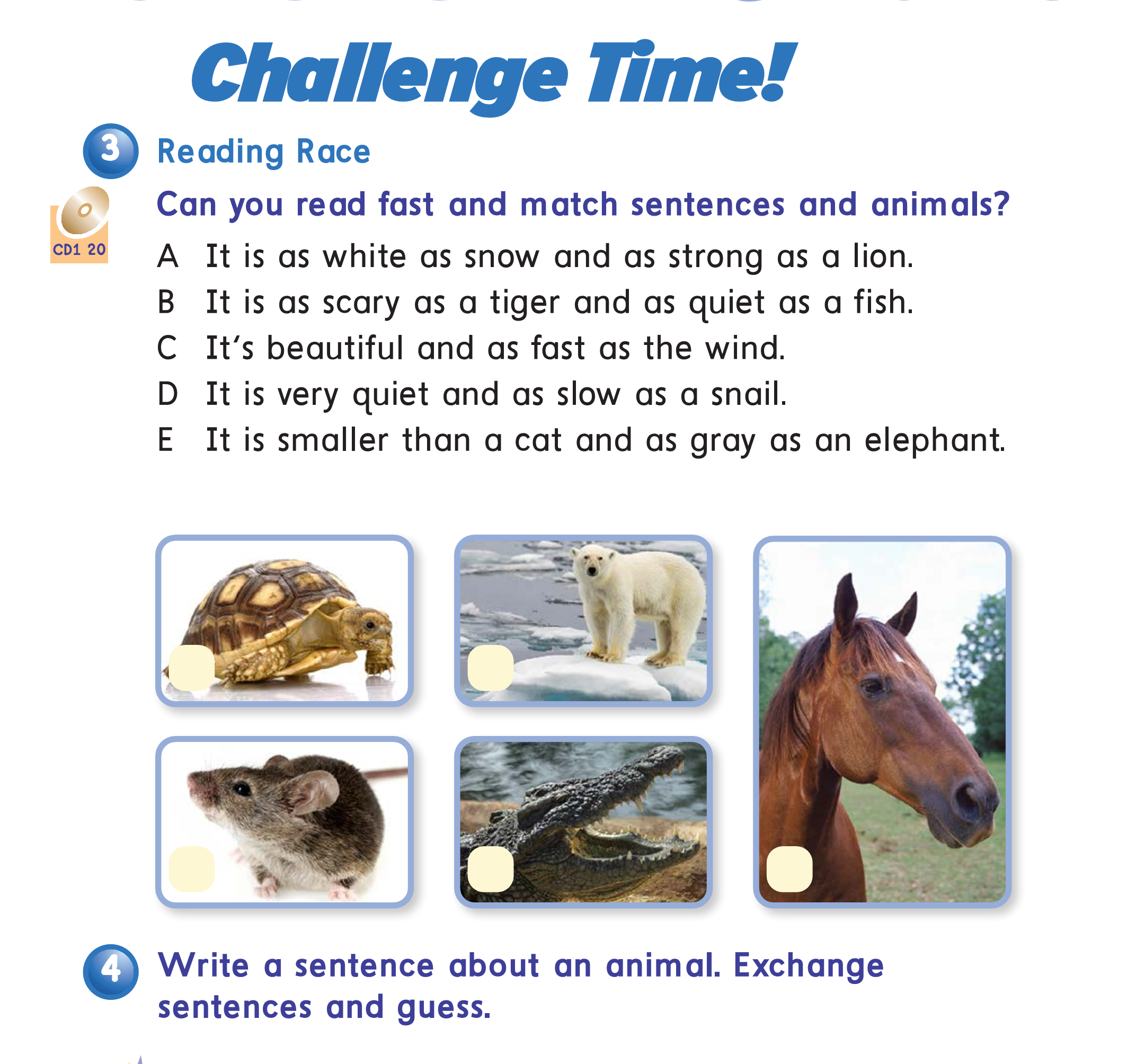 Page : 15
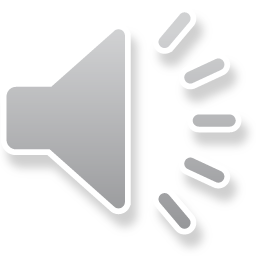 D
A
E
B
C
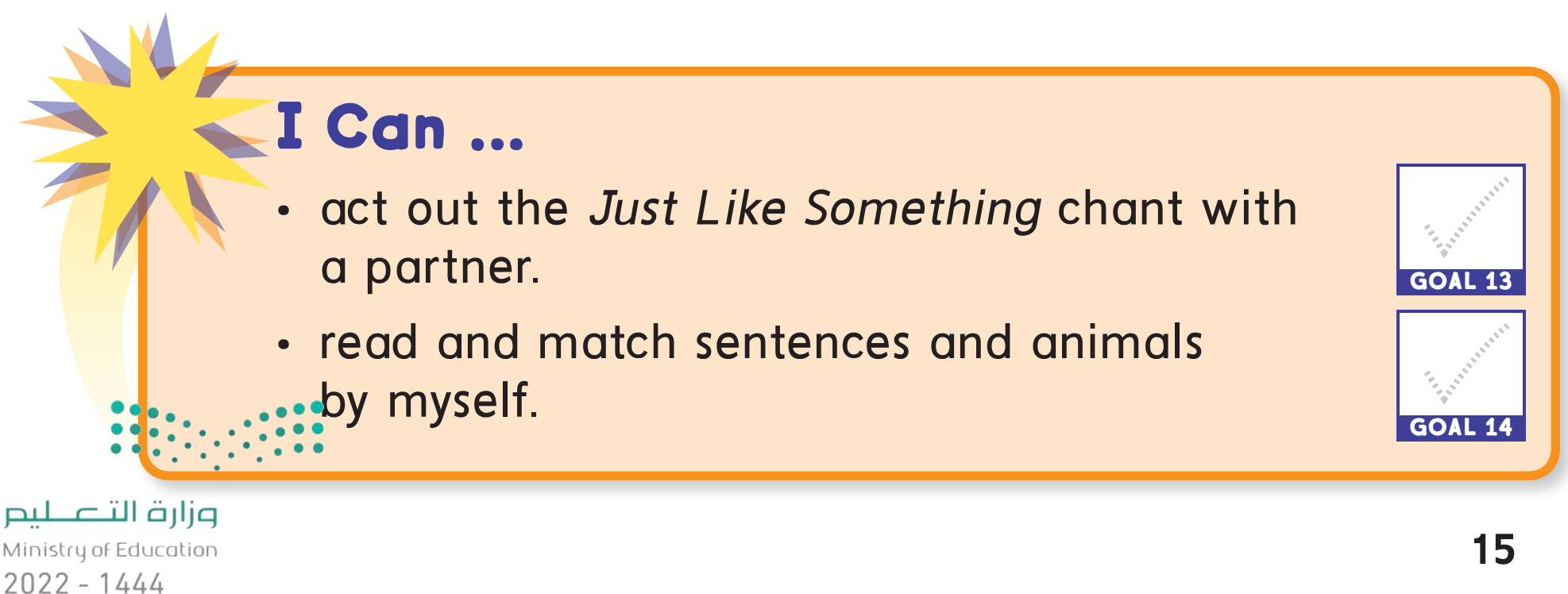 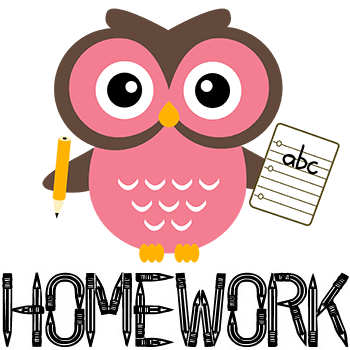 Pages:
151+152
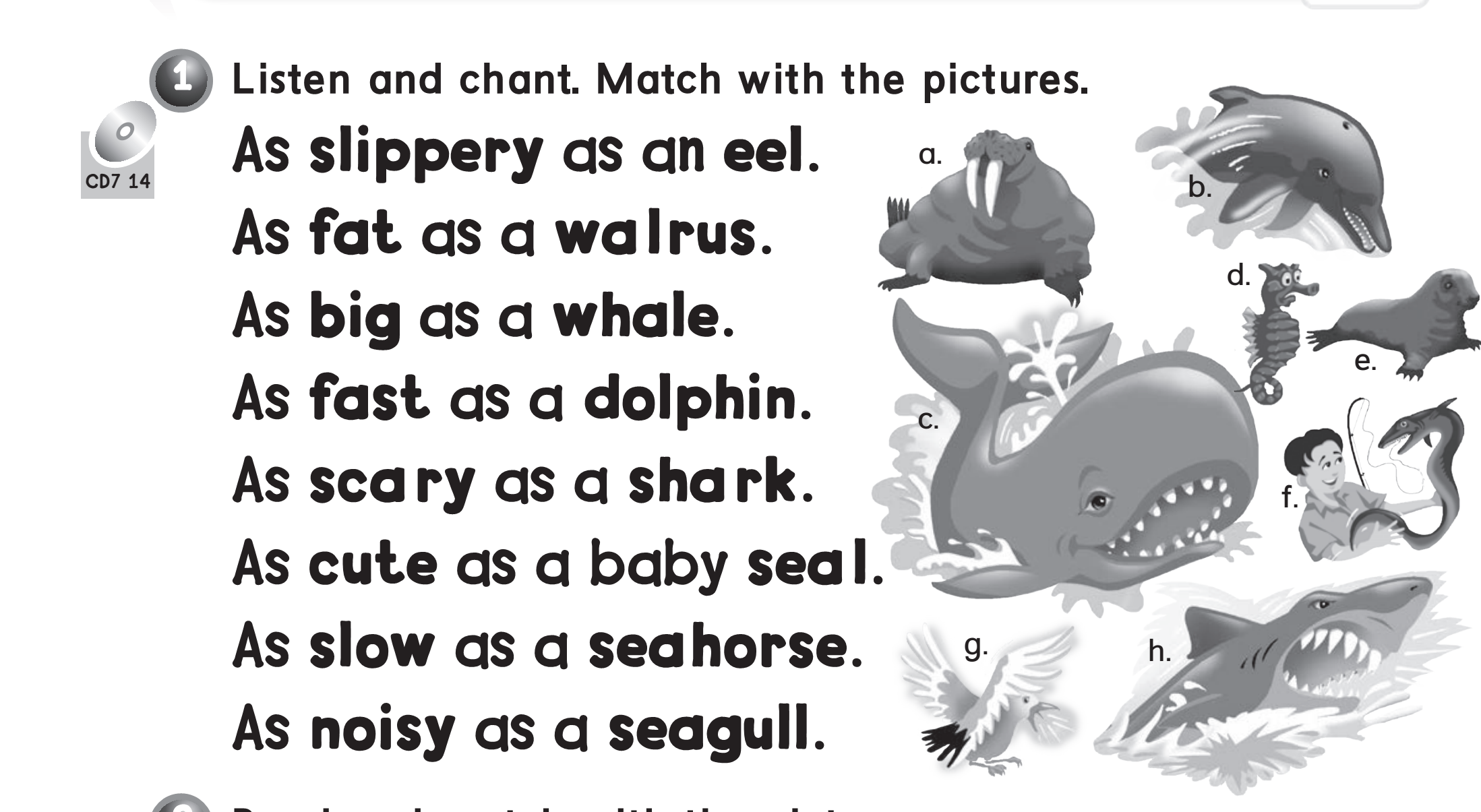 f
a
c
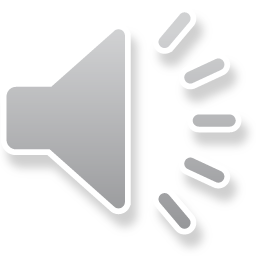 b
h
e
d
g
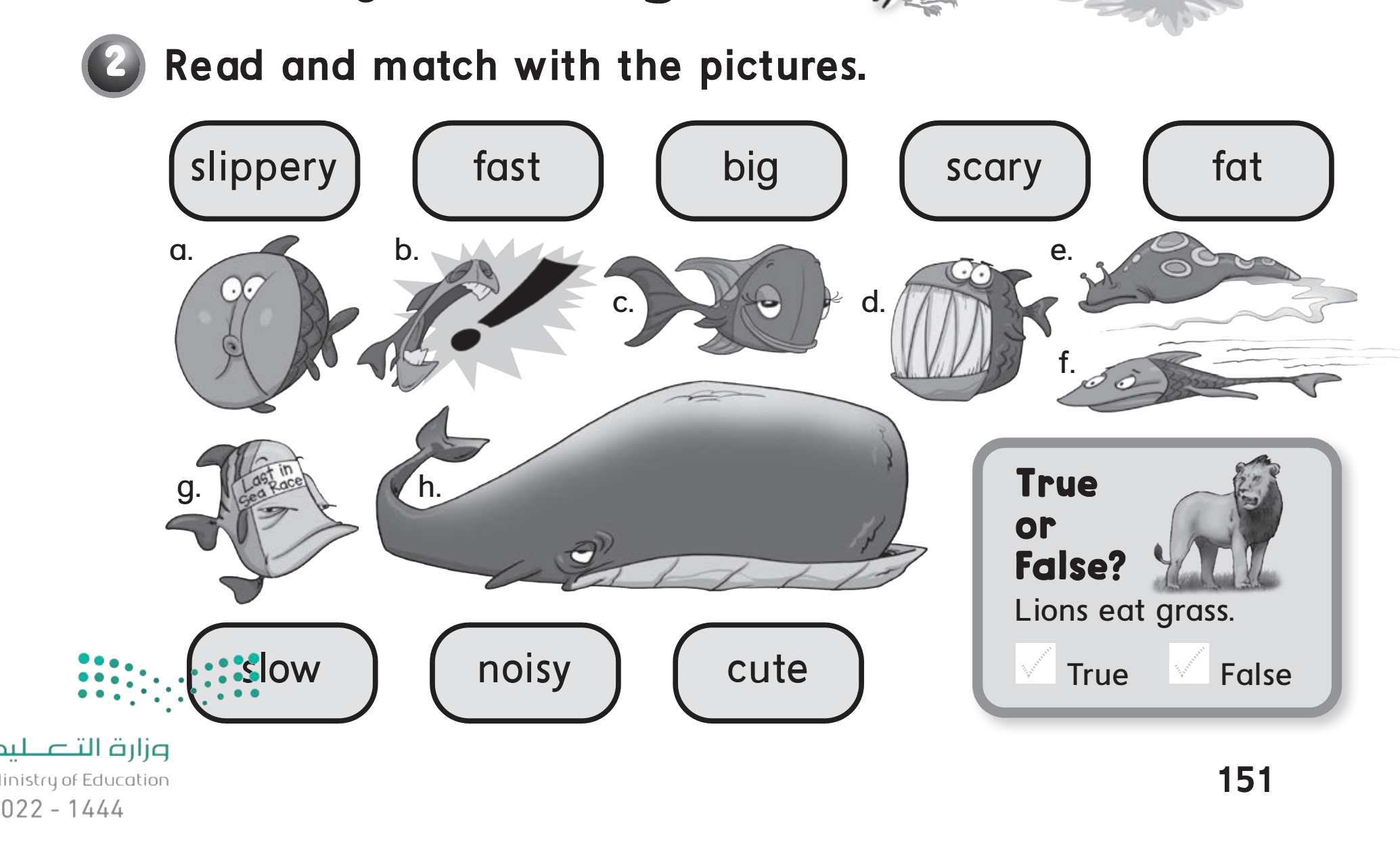 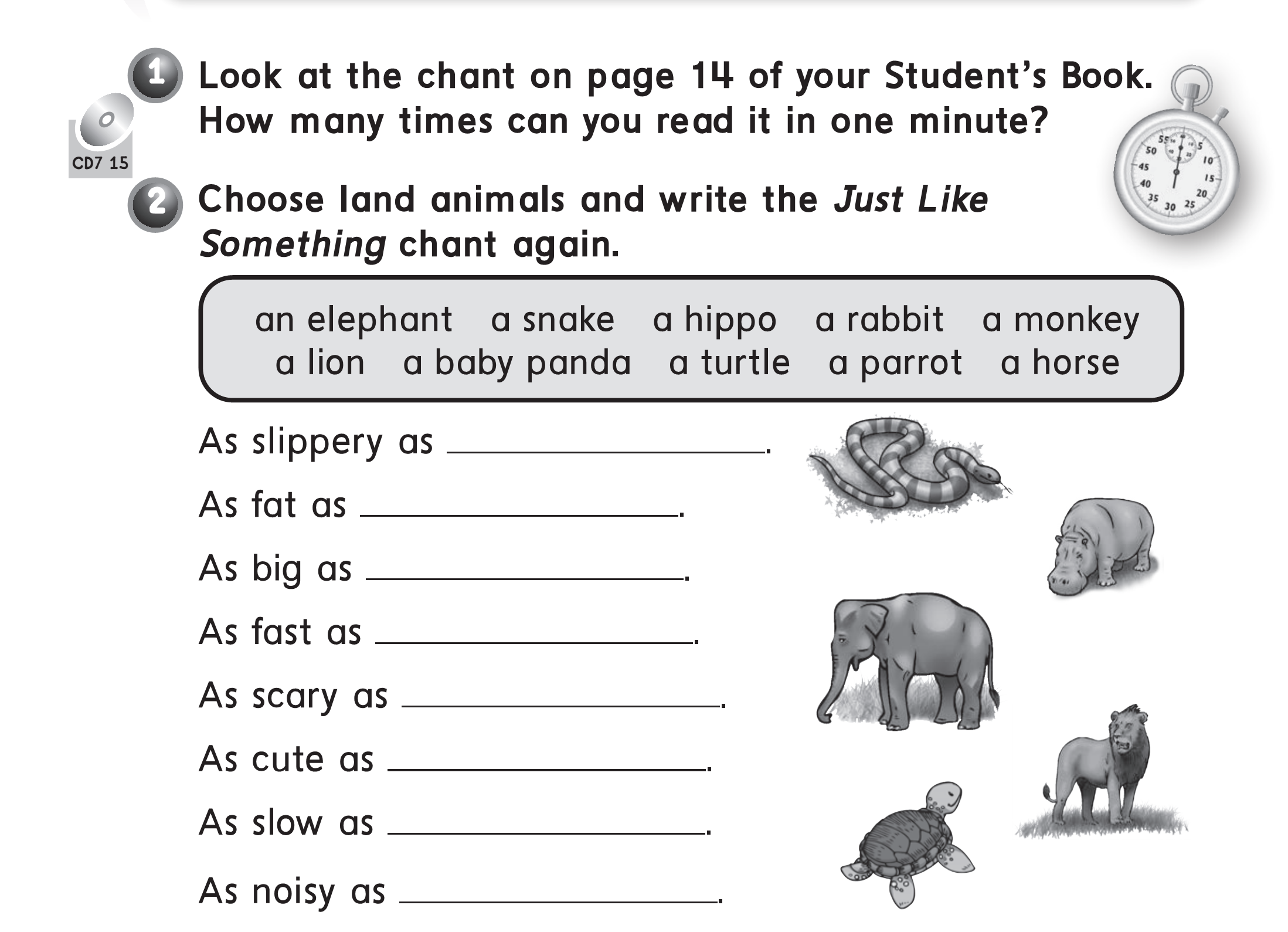 a snake
a hippo
an elephant
a rabbit
a lion
a baby panda
a turtle
a parrot
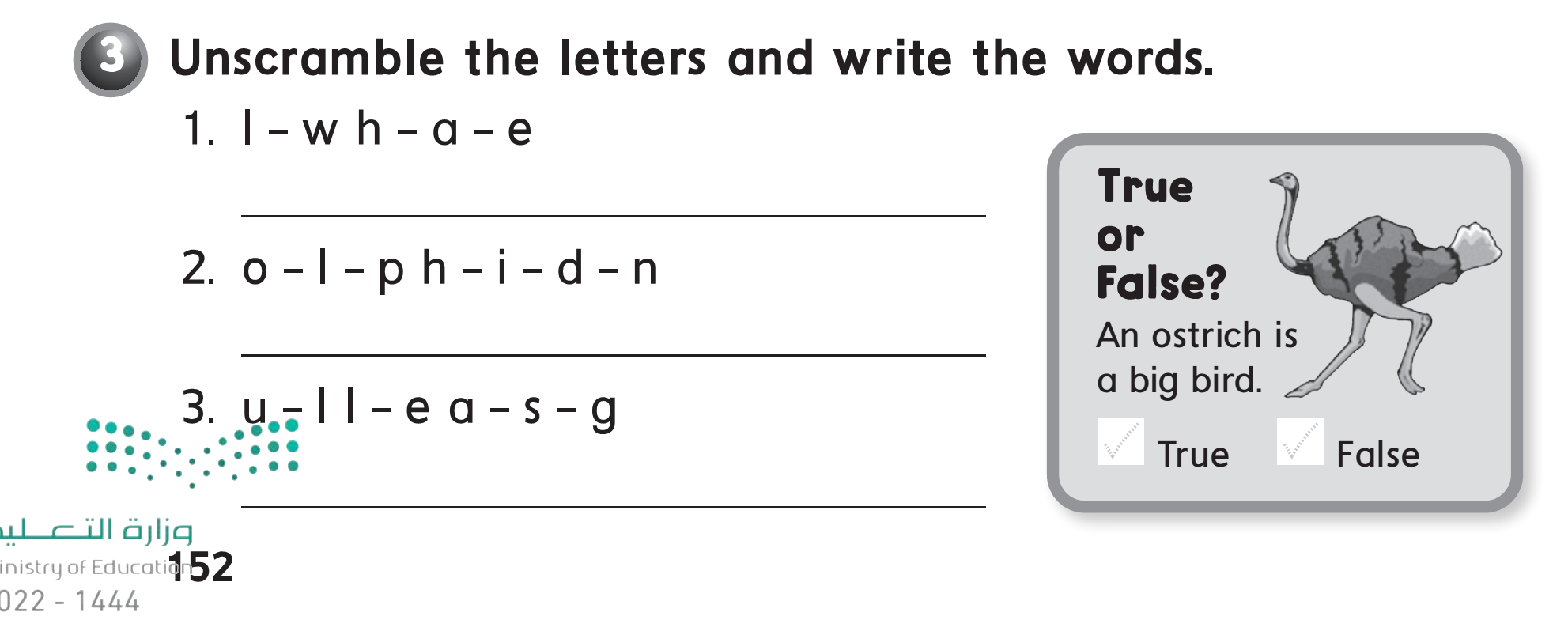 Whale
Dolphin.
Seagull